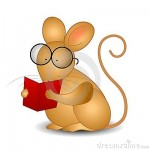 Писатели-
юмористы
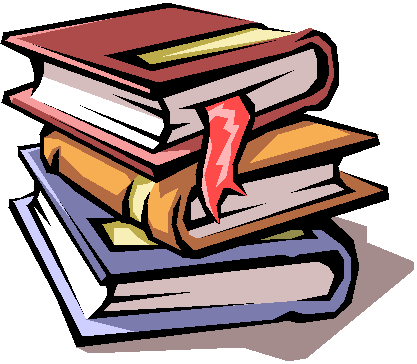 1/7
Эдуард Успенский
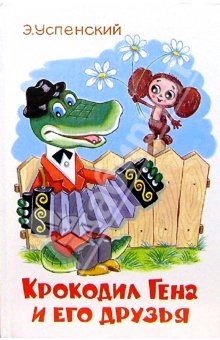 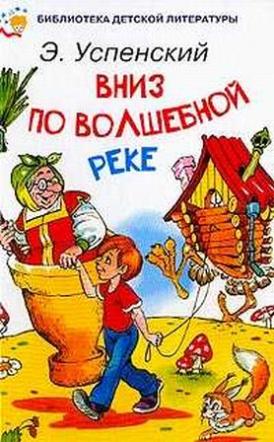 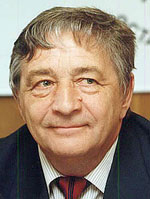 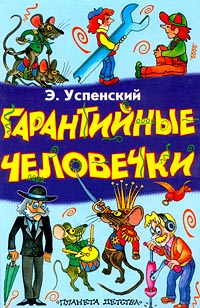 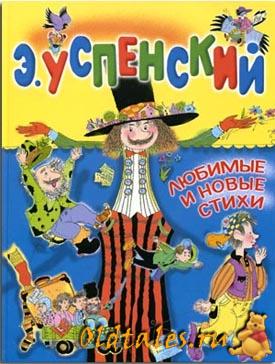 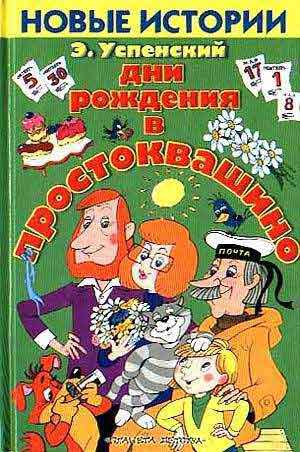 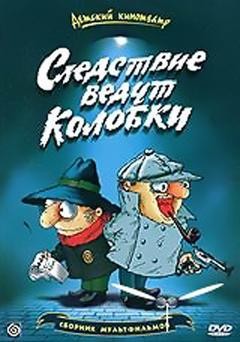 2/7
Николай Носов
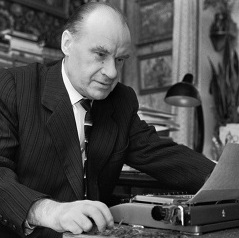 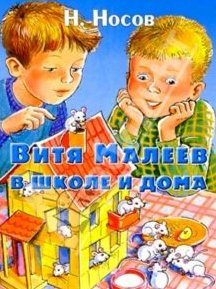 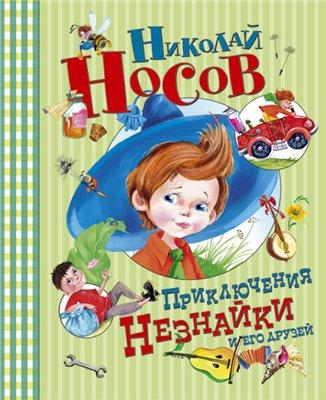 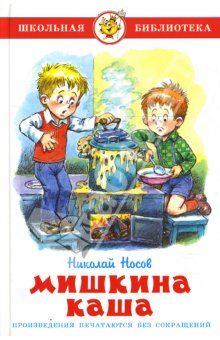 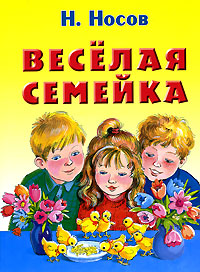 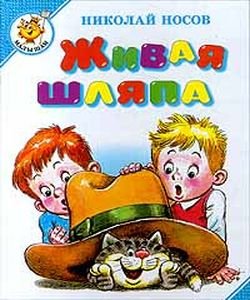 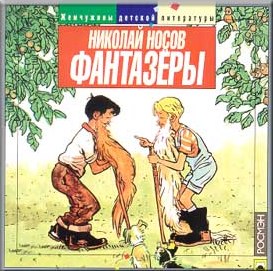 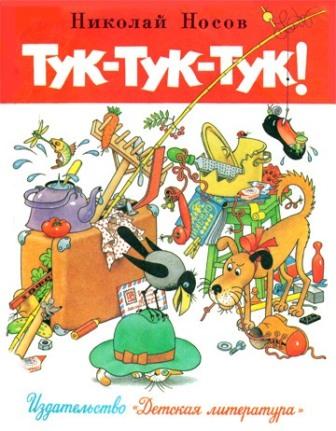 3/7
Виктор Драгунский
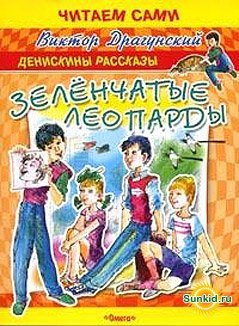 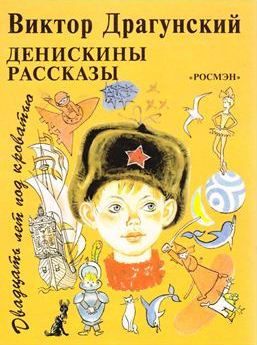 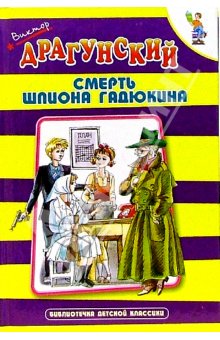 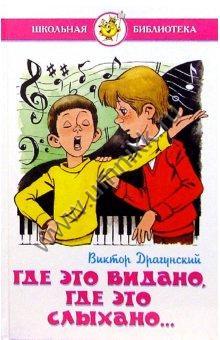 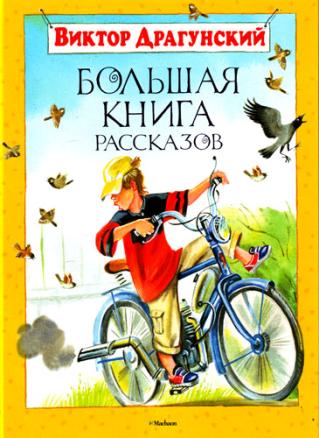 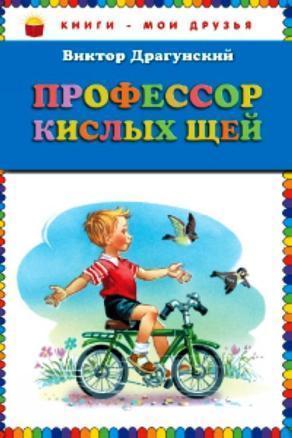 4/7
Марк Твен
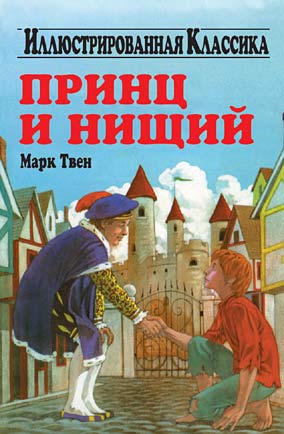 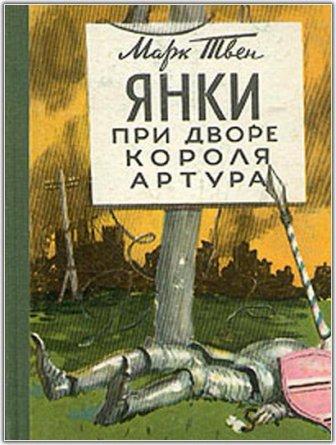 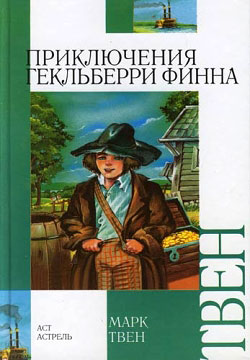 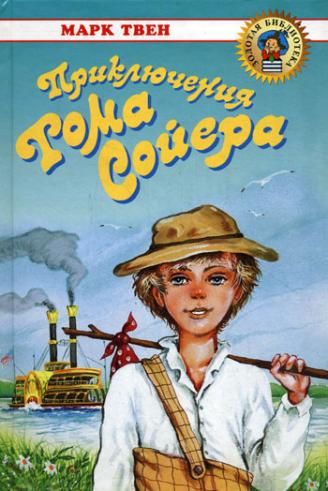 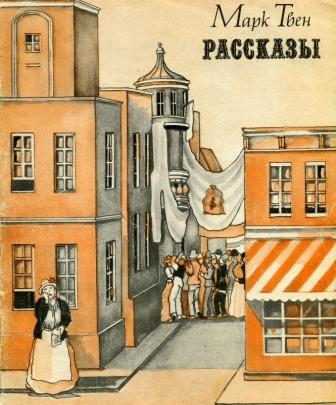 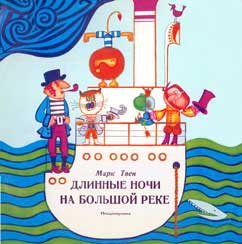 5/7
Астрид Линдгрен
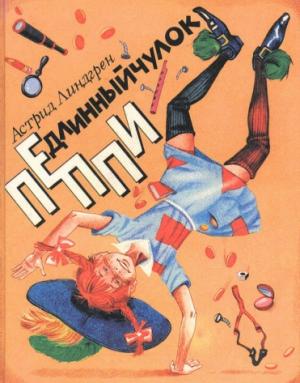 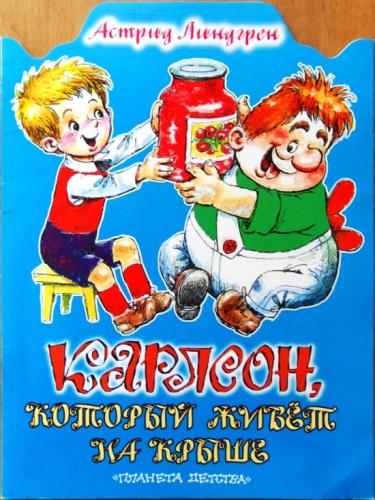 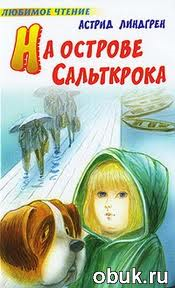 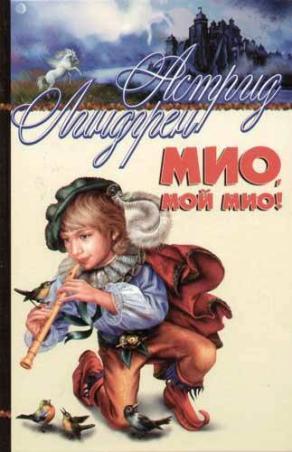 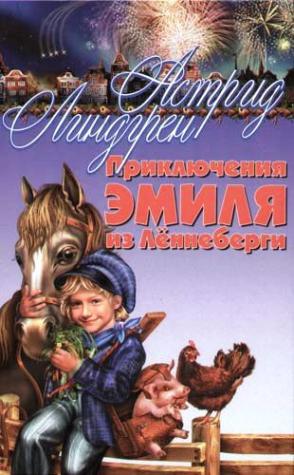 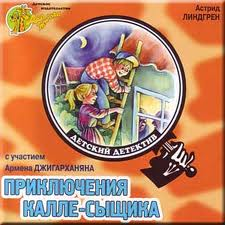 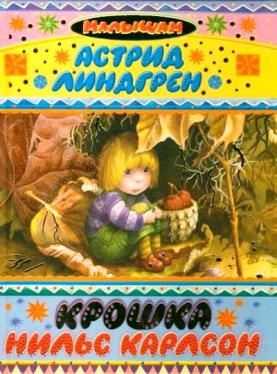 6/7
Используемые ресурсы
Картинка для шаблона 
Э. Успенский
Крокодил Гена и его друзья
Любимые и новые стихи
Про Веру и Анфису
Дни рождения в Простоквашино
Следствие ведут Колобки
Гарантийные человечки
Вниз по волшебной реке
  Н. Носов
  Приключения Незнайки …
  Витя Малеев…
  Мишкина каша
  Живая шляпа
  Фантазёры
  Весёлая семейка
  Тук-тук-тук
  В. Драгунский
  Денискины рассказы
  Где это видано…
 Профессор кислых щей
Зелёнчатые леопарды
 Смерть шпиона Гадюкина
  Большая книга
  М. Твен
  Принц и нищий
  Янки при дворе короля Артура
  Приключения Гекльберри Финна
  Приключения Тома Сойера
  Длинные ночи…
  Рассказы
  А. Линдгрен
  Пеппи Длинныйчулок
  Приключения Калле – сыщика
  Приключения Эмиля из Лённеберги
  Крошка Нильс Карлсон
  Малыш и Карлсон (личное фото, худ. А. Савченко)
  Мио, мой Мио!
  На острове Сальткрока
  Стопка книг
7/7